Dependents/
Exemptions
New Jersey Slides
Tax Year 2019
New Jersey uses Exemptions
Personal exemptions have been suspended for Federal taxes
NJ tax law continues to use exemptions
2
NJ Training - TY2019
Summary of Federal vs New Jersey
3
NTTC Training - TY2018
NJ Exemption:Domestic Partner
Not recognized on Federal 1040
Additional NJ exemption ($1,000) for dependent Domestic Partner that does not file own return
Domestic Partner is different than Civil Union Partner filing status
Domestic Partner status requires affidavit and then registration
Same-sex and opposite-sex couples
Grants couples basic rights
 i.e. - the right to make health care decisions and to receive tax exemptions
At least age 62 (after 2/2007).  Younger couples if Domestic Partnership formed before revised law 2/2007
4
NJ Training - TY2019
TS - Domestic PartnerState section \ Edit \ Enter Myself \ NJ State Return \ Congratulations (enter YES) \ Basic Information
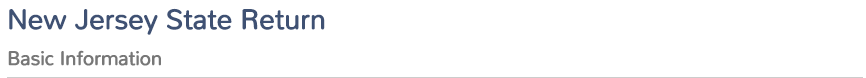 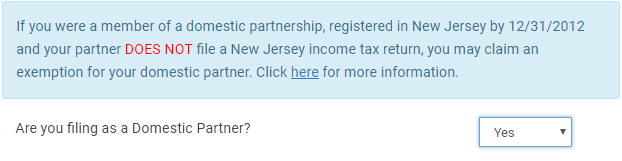 5
NJ Training - TY2019
Who is Considered Blind for Federal and State Tax Purposes?
For Federal and State tax purposes a person is considered Blind if on the last day of the year they are totally blind, or
A taxpayer who is not totally blind must have a certified statement from an eye doctor (ophthalmologist or optometrist) that:
The taxpayer cannot see better than 20/200 in the better eye with glasses or contact lenses, or
The field of vision is not more than 20 degrees
Additional standard deduction allowed on Federal 1040 for blind
Additional exemption allowed on NJ 1040 for blind
6
NJ Training - TY2019
Who is Considered Disabled for NJ Tax Purposes?
For NJ tax purposes:  a person is considered disabled if on the last day of the tax year he/she:
Could not engage in substantial  gainful activity for pay or profit due to physical or mental impairment, including blindness
Reporting:  Must enclose a copy of the doctor’s certificate or other medical records with NJ tax  return the first time the exemption is claimed
7
NJ Training - TY2019
TS - Extra Exemption for Disabled – NJ 1040
Additional exemption allowed on NJ 1040 for blind or disabled 
Only one additional exemption allowed if both blind and disabled
Disabled/Blind persons may be eligible for other NJ tax benefits like property tax relief programs (covered in later module)

Capture disabled status in NJ Checklist Basic Information section for later entry in the TaxSlayer State section
8
NJ Training - TY2019
NJ - Minors claimed as dependents
NJ law allows minors who can be claimed as dependents on parents return to also claim a personal exemption on their own tax return
9
NJ Training - TY2019
Veterans Exemption
Military veterans who were honorably discharged by the last day of the year are eligible for an additional exemption
Spouse can also claim an additional exemption if also a military veteran
Must submit a copy of Form DD-214 Certificate of Release or Discharge for Active Duty the first time the exemption is claimed
Does not need to be submitted each year
Veterans exemption is increased from $3,000 to 6,000 for 2019
10
NJ Training - TY2019
Exemptions for Dependents
NJ law allows an exemption for each dependent child who qualifies as a dependent for federal tax purposes
NJ law allows an exemption for each other dependent who qualifies as a dependent for federal tax purposes
11
NJ Training - TY2019
Dependents Attending Colleges
NJ law allows an additional exemption for each dependent student if all the following requirements are met:
Student must be claimed as dependent
Under age 22 on last day of the tax year
Student must attend full time
Student must spend at least some part of each of five calendar months of the tax year at school  (does not need to be consecutive)
Educational institution must be an accredited college or postsecondary school
Paid one-half or more of the tuition and maintenance costs for the student
12
NJ Training - TY2019
Additional Dependents Input for NJ Return
Most TaxSlayer dependent information is populated based on information from Federal Basic Information section
There is some additional dependent information that you should capture in NJ Checklist Basic Information section for later entry in the TaxSlayer State section
 Extra exemption for dependents < 22 attending college 
 Veteran
 NJ health insurance for dependents
13
NJ Training - TY2019
NJ Health Insurance for Dependents
NJ informational question about health insurance coverage for dependents 
Does not impact NJ income tax in any way
Used so that NJ can contact people about health insurance through Children’s Health Insurance Program (CHIP) or Family Care
Capture dependent health insurance information in NJ Checklist Basic Information section for later entry in TaxSlayer State section
14
NJ Training - TY2019